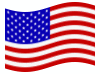 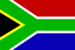 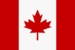 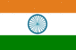 Technical English for Civil Engineers
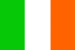 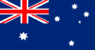 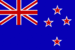 Welcome 
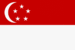 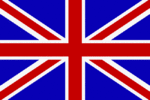 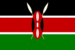 How to get in touch
0208 / 88254-220
ingo.bachmann@hs-ruhrwest.de
You may always ask for an appointment and we will surely arrange something suitable for both sides. However, please do not show up in my office without asking for an appointment beforehand.
Assignments/How to get credits
There will be two assignments
Written test (40% of the overall grade)
Presentation about a study-related subject in groups of two to three students / 15 minutes for each speaker (60% of the overall grade)
In order to pass the course, you need to have 50% overall. 
If you have less than 50% overall, you have to take the course and all assignments again (even if you passed individual assignments) because all four assignments count as ONE exam only.
Missed assignments
If you are ill on the day the assignment is written, hand in the “Ärztliche Bescheinigung über Prüfungsunfähigkeit” within three days. Then you can take the assignment later. 
All other cases of missed assignments count as failed exams and cannot be taken later.
Registration for the exam
Registration for the course leads to an automatic registration for the exam. This means you are now already registered for the exam (=all two assignments). 
If you want to withdraw from the exam, you can do that via the HRW Portal. Keep in mind that in this case all assignments you have already taken by then will be invalid. You then need to take all assignments again the next time you take this course.
Presentation
Although the presentations will only take place in January, we want you to start working early on that. 
Next week, I will start to record the presentation groups. By then, you need to consider who you want to work with (two to four students in one group) and maybe also what a potential topic of your presentation could be.
In week 4, a Reflexionsbericht is due. In that report, your task is to reflect upon your group work so far (who you work with, what your topic is, why you have chosen that topic, etc.). I will give you some questions you need to answer in this report. This report won‘t be graded. However, I will give you some feedback on your language use.
Reader
There is a reader in the library (Technical English – Advanced Level) in which you’ll find all the chapters listed in the course outline. You can either photocopy or scan it. The reader is in the “Semesterapparat Meyer/Bachmann”.
Content of the reader
Vocabulary and topics related to civil engineering
Working life 
Communication skills

In-class exercises and activities
Homework
Self-study material
What you should bring to class
Reader
If possible, equipment to go online (tablet, netbook, laptop, smartphone, etc.)
Very useful: dictionaries online (e.g www.dict.cc), finding material for group work, etc.
BUT: Do not use these for personal matters during class!
Attendance
There is no such thing as compulsory attendance at HRW. 
However, attendance is highly recommended in a language class!!